Year 1 – Multiplication
Lesson 3 – Counting equal groups.
Have a look at the groups below. Can you fill in the missing gaps?
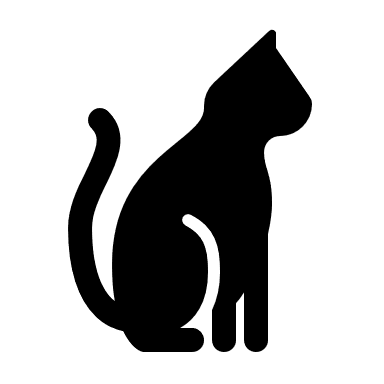 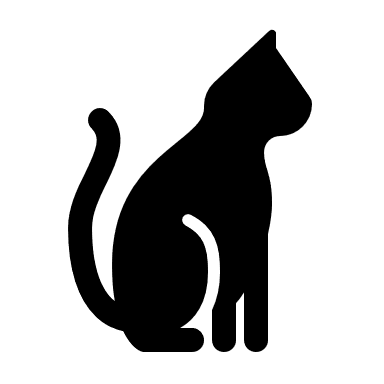 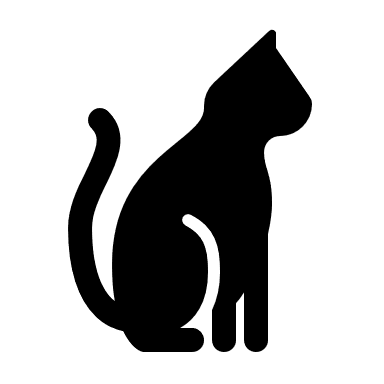 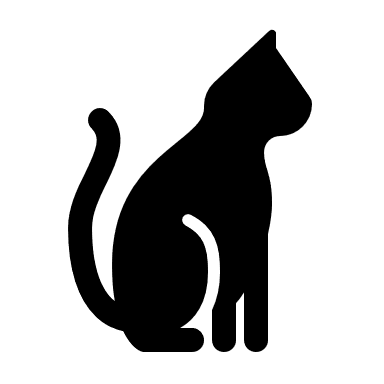 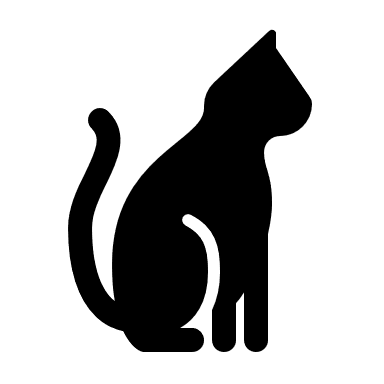 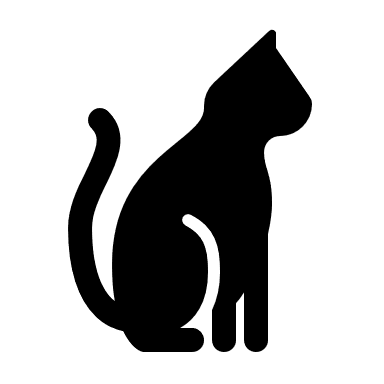 There are _____ groups. 

There are ____ cats in each group. 

There are ____ groups of _____. 

_____ groups of ____ equals _____

There are ____ cats in total.
Have a look at the groups below. Can you fill in the missing gaps?
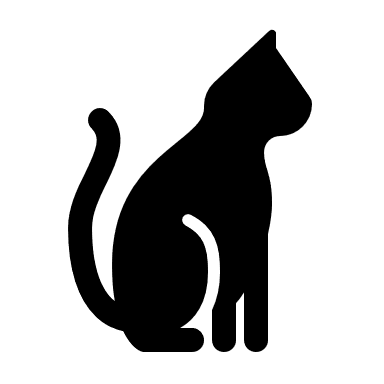 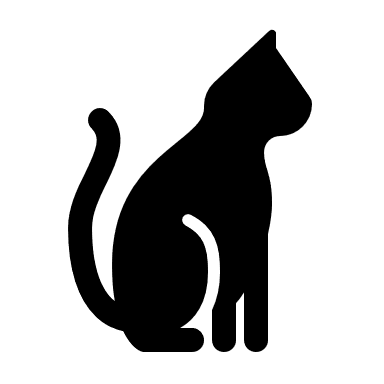 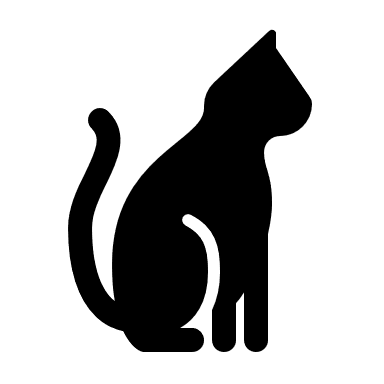 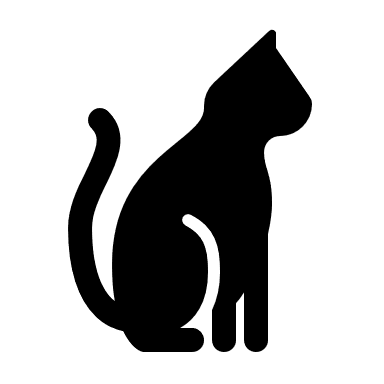 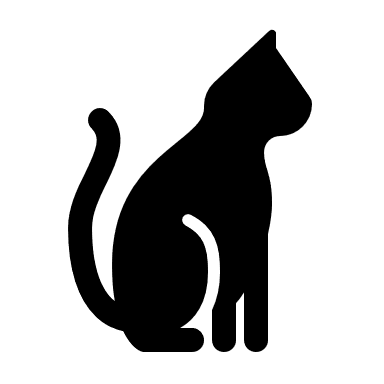 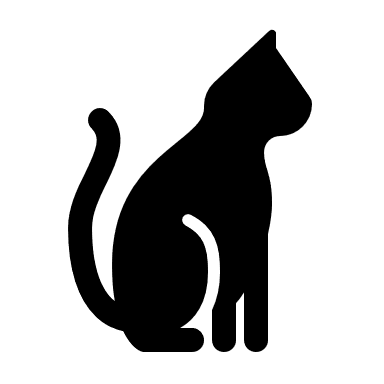 There are _____ groups. 

There are ____ cats in each group. 

There are ____ groups of _____. 

_____ groups of ____ equals _____

There are ____ cats in total.
3
2
3
2
3
2
6
6
Have a look at the groups below. Can you fill in the missing gaps?
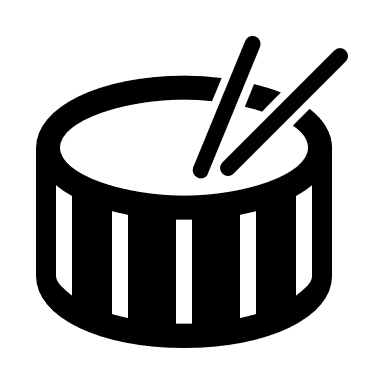 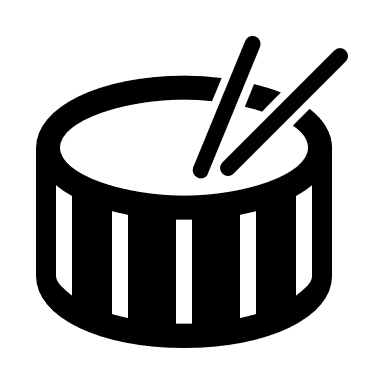 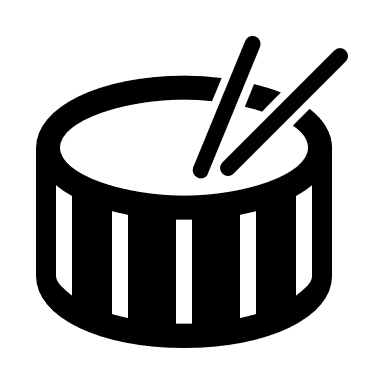 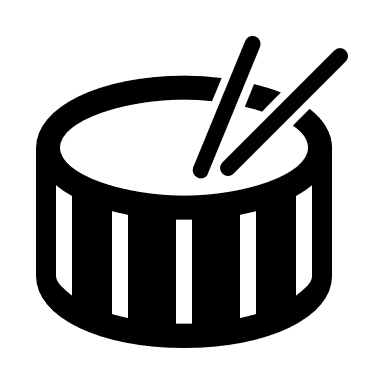 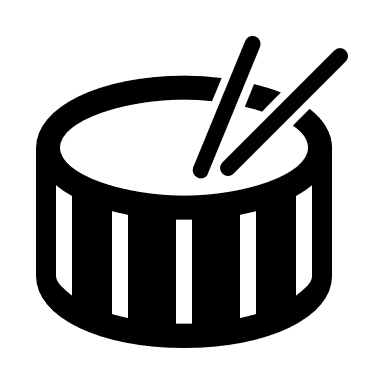 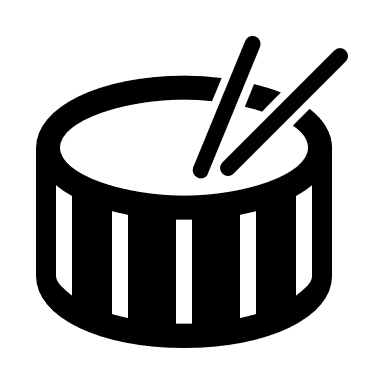 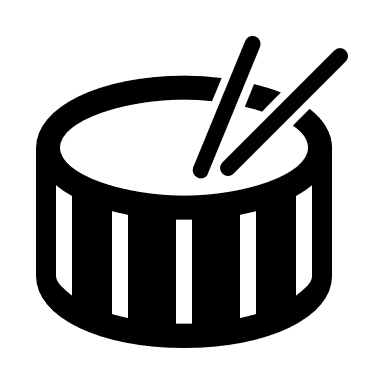 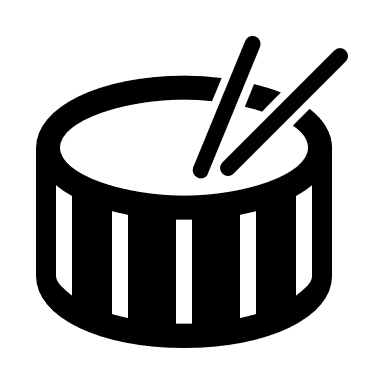 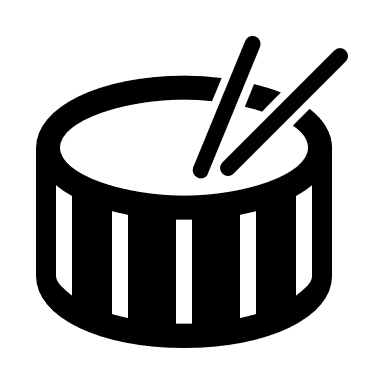 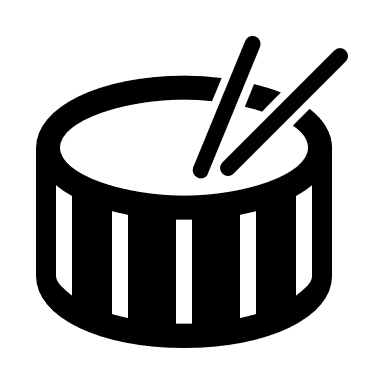 There are _____ groups. 

There are ____ drums in each group. 

There are ____ groups of _____. 

_____ groups of ____ equals _____

There are ____ drums in total.
Have a look at the groups below. Can you fill in the missing gaps?
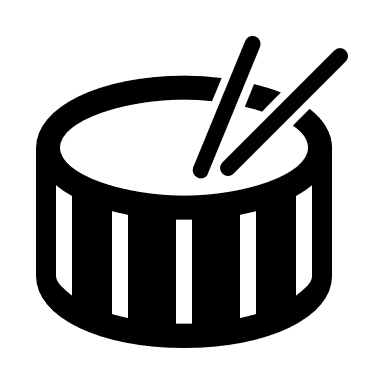 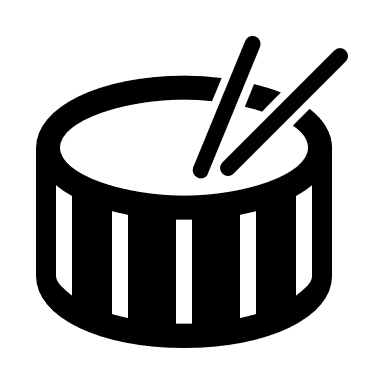 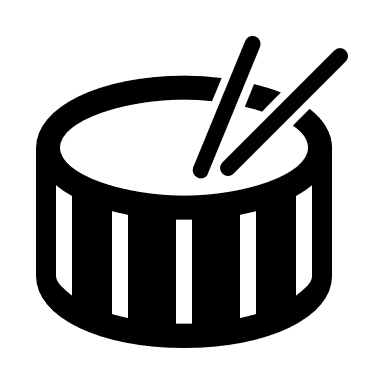 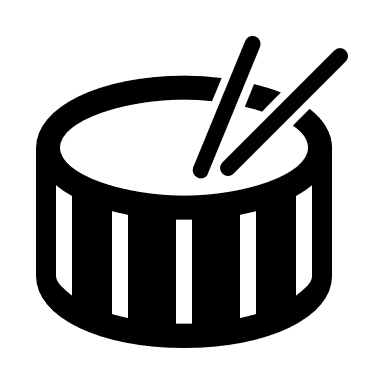 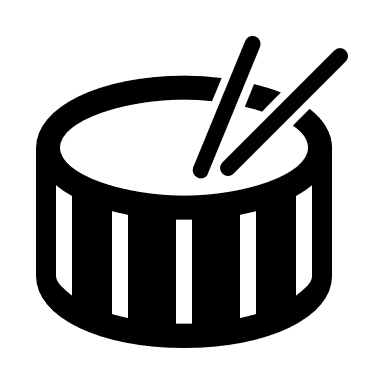 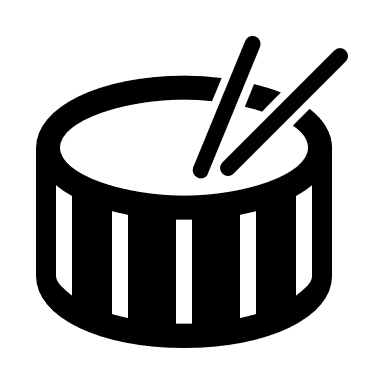 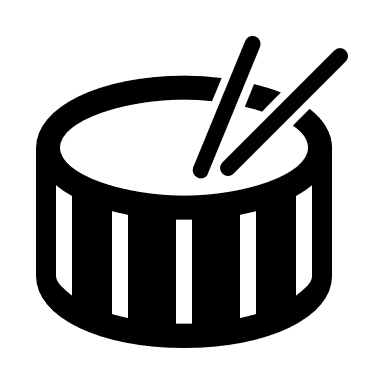 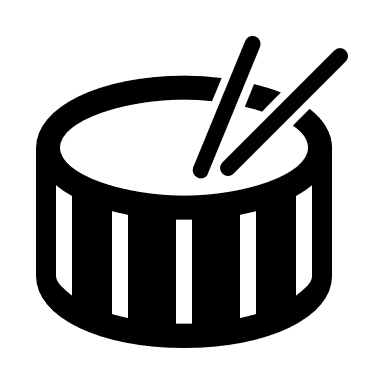 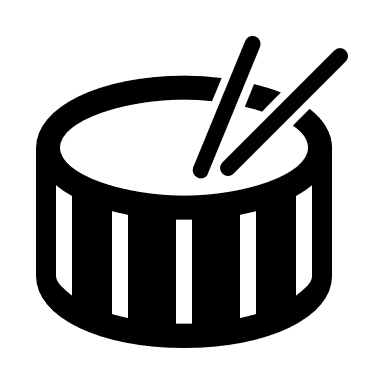 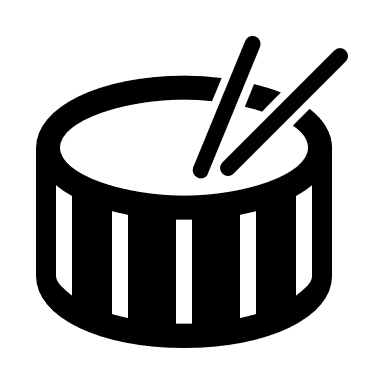 2
There are _____ groups. 

There are ____ drums in each group. 

There are ____ groups of _____. 

_____ groups of ____ equals _____

There are ____ drums in total.
5
2
5
10
5
2
10
Have a look at the groups below. Can you fill in the missing gaps?
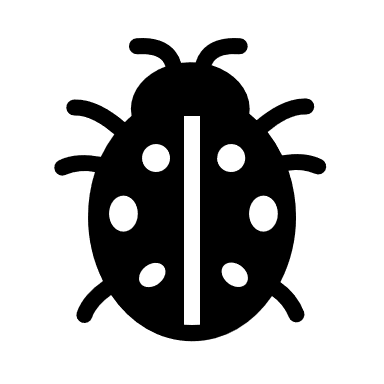 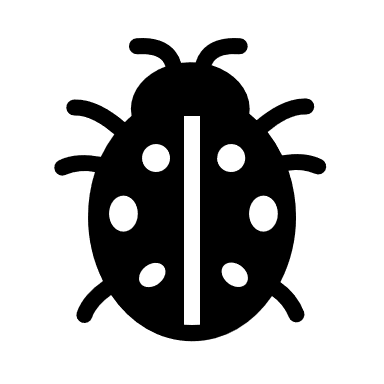 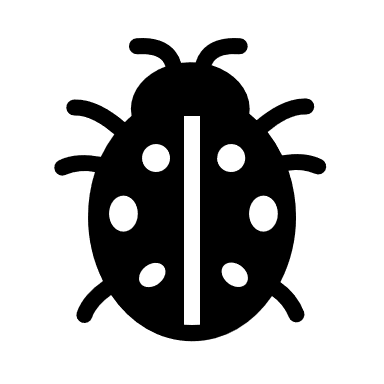 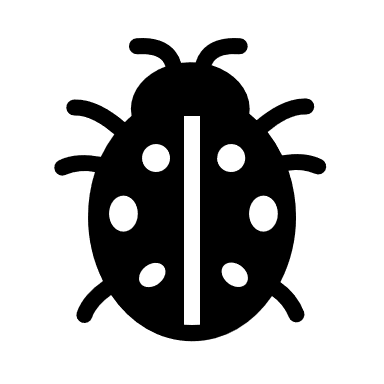 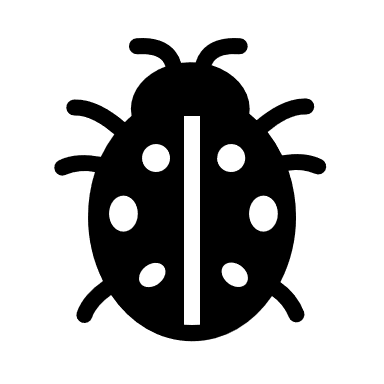 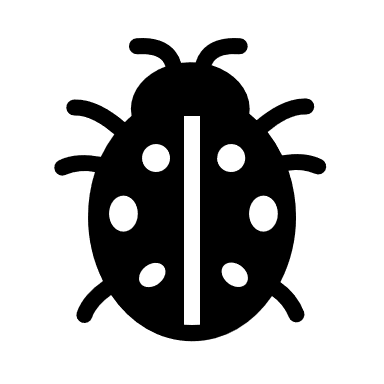 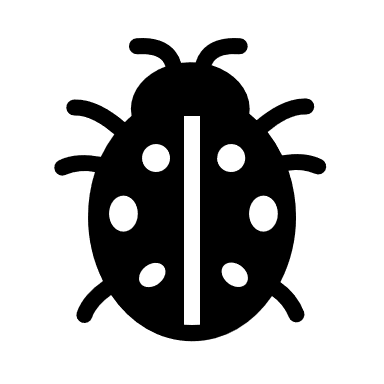 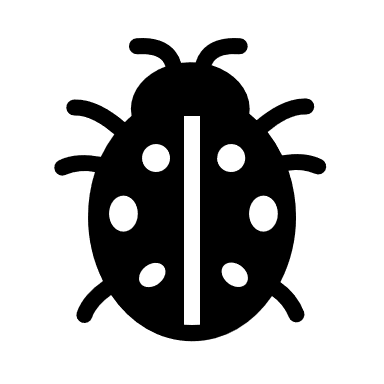 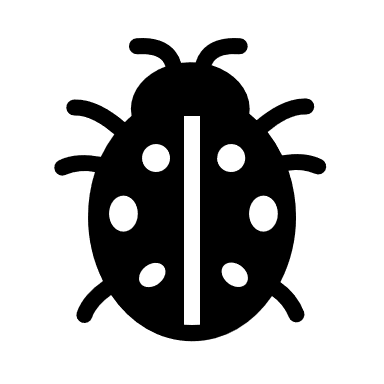 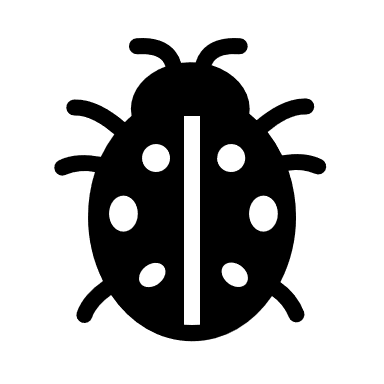 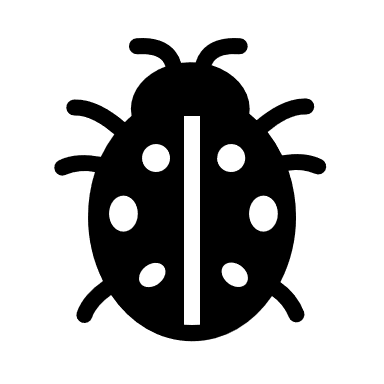 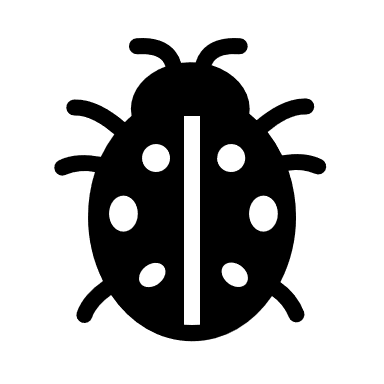 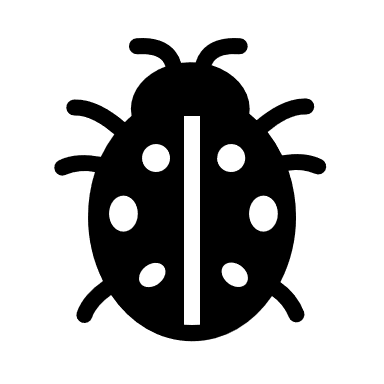 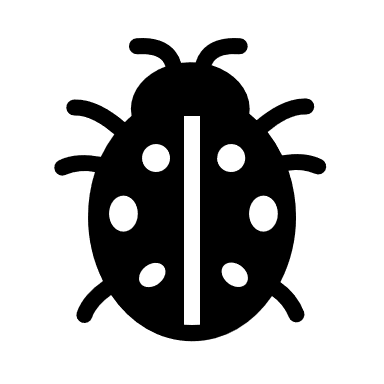 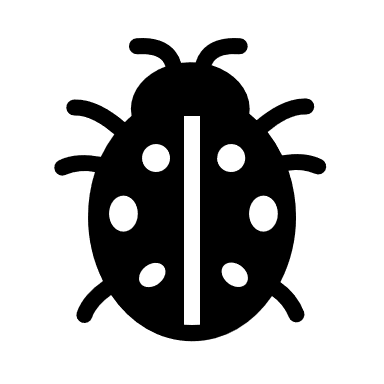 There are _____ groups. 

There are ____ drums in each group. 

There are ____ groups of _____. 

_____ groups of ____ equals _____

There are ____ drums in total.
Have a look at the groups below. Can you fill in the missing gaps?
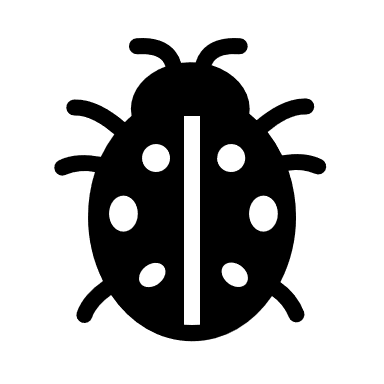 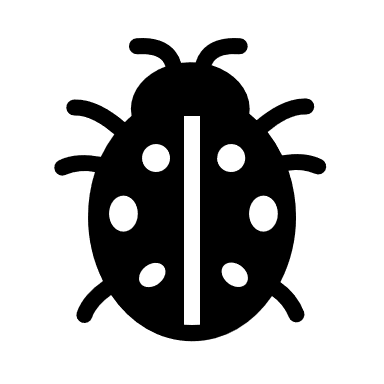 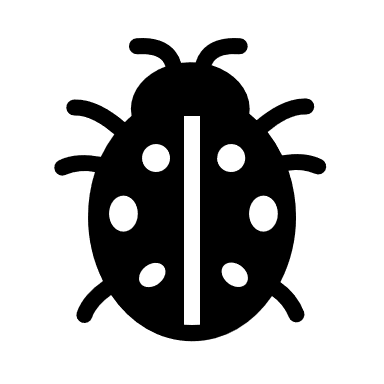 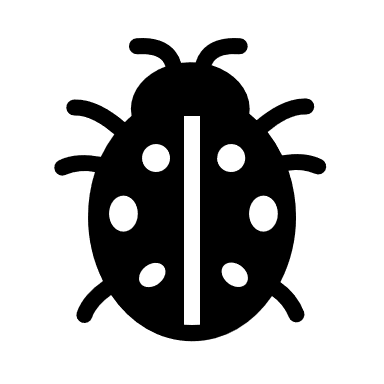 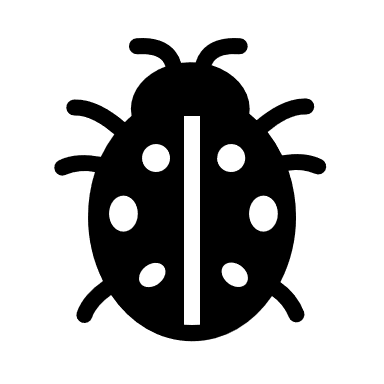 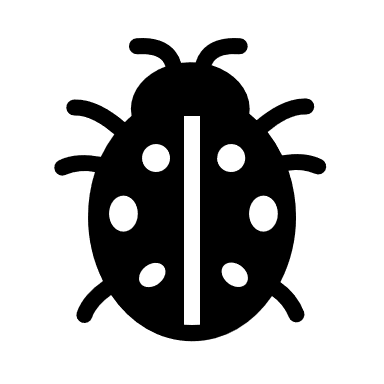 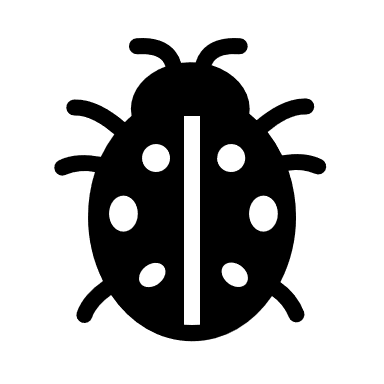 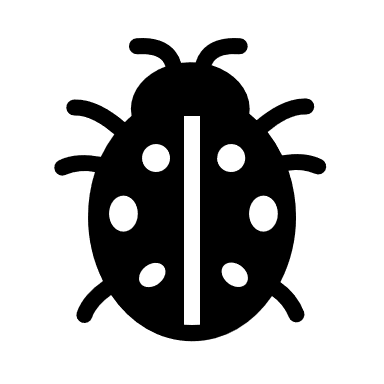 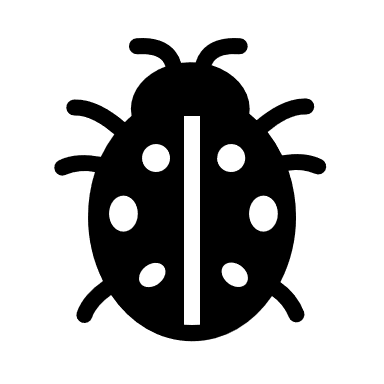 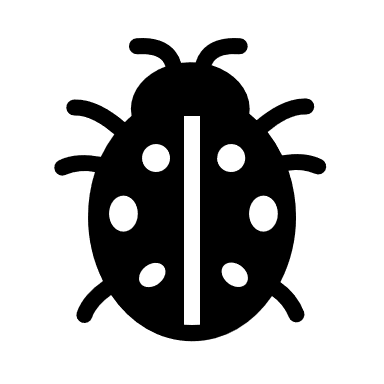 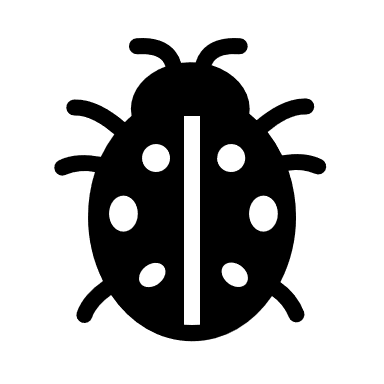 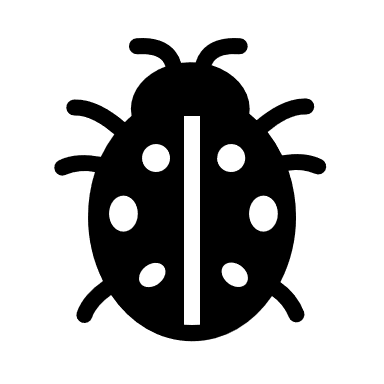 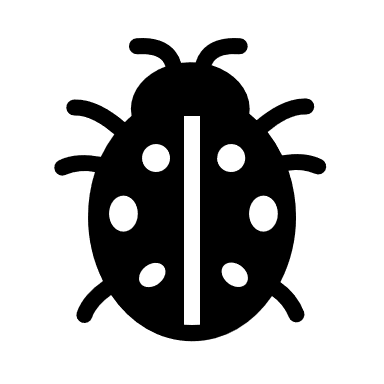 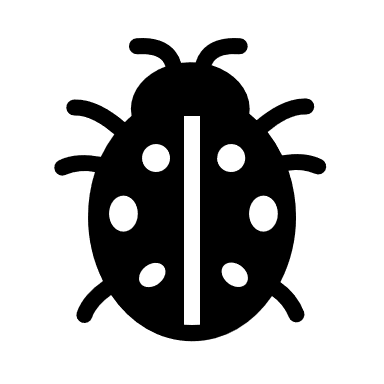 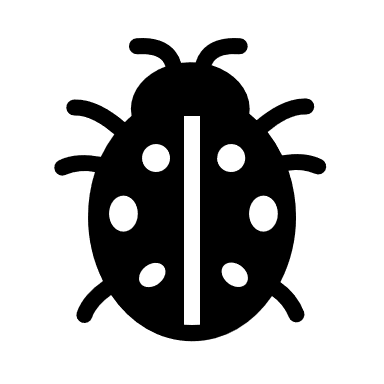 5
There are _____ groups. 

There are ____ drums in each group. 

There are ____ groups of _____. 

_____ groups of ____ equals _____

There are ____ drums in total.
3
3
5
5
3
15
15